עמדת החייט/קונסיירג'
עקרונות איוש עמדת הקבלה כמדריך
בית הספר ללימודי העם היהודי
אנו - מוזיאון העם היהודי
אחד מהתפקידים החשובים של צוות ההדרכה הוא איוש 
עמדת "החייט" - עמדת הקבלה במוזיאון.

עמדת הקבלה היא הנקודה הראשונה בה אנו כצוות חינוכי פוגשים את הקהל.
זוהי ההזדמנות שלנו להשתמש בידע וביכולות שלנו כמדריכים להתאים את תכני מוזיאון לקהל כבר בנקודת ההתחלה של הביקור.
מרכיבי המידע שעמדת המודיעין מציעה:
לאן הגענו? מה הסיפור של המוזיאון?
אוריינטציה: 2 משפטים על כל קומה
אפשרויות נלוות לביקור: אפליקציה וצמיד
התאמה אישית של תכני המוזיאון לטעמו של המבקר

וחשוב לזכור - אנו נספק את המידע המתאים והנכון למבקר באופן תמציתי 
לא יותר מ-7 דקות
לאן הגענו? מה הסיפור של המוזיאון?
חשוב שנדע לנסח במשפט אחד-שניים קצרים מהי המטרה ומהו המסר של המוזיאון:
המוזיאון שלנו מציג ומספר את סיפורו הייחודי והמתמשך של העם היהודי, דרך סיפורן של הקהילות היהודיות השונות הקיימות בהיסטוריה וכיום.

בנקודה זו אנו גם נשאלים פעמים רבות מהו ההבדל בין גלגולו של המוזיאון כ'בית התפוצות' לבין גלגולו הנוכחי כמוזיאון 'אנו', וזוהי גם נקודה שניתן להבהיר כעת מול הקהל.
שאלה:
"מה נותר ממוזיאון ''בית התפוצות"? 
ברמה המוצגית וברמה הרעיונית
המענה:

ברמה הרעיונית - קודם כל, המוזיאון עדיין מספר את סיפורן של הקהילות היהודיות ברחבי העולם כחלק מסיפורו הייחודי והמתמשך של העם היהודי

ברמה המוצגית - ישנם מוצגים במוזיאון שנשארו מבית התפוצות דוגמת דיורמות, בתי הכנסת - אבל רוב המוצגים והאוסף הם חדשים.
2. אוריינטציה
מענה לצרכים שונים ולשאלות כלליות שמגיעות לפתחנו כעמדת המודיעין

''פני המוזיאון" - פנייה בסבר פנים נעימות וקבלה חיובית לקהל המבקרים

אם נתקלנו בשאלה שנוגעת לענייני המוזיאון אך אין לנו מענה אליה - נעזר בצוות מהמחלקה המתאימה במוזיאון בשביל להשיג מענה מדויק.
האוריינטציה הכרחית גם להבנת נושאי המוזיאון והקומות השונות:
שני מרכיבים עיקריים בהסבר הראשוני על קומות המוזיאון:
הראייה הכוללת ואז הצעת מוקדים שיהוו דוגמא
 
דוגמאות למענה:
קומת הפסיפס - מוקד האינדיבידואלים כמגוון הזהויות המודרניות היהודיות
קומת המסע ההיסטורי - סרטון מסע היהודים המתאר את המסעות ההיסטוריים של הקהילות היהודיות
קומת היסודות - טקסי החיים כיסוד בקיום אורח החיים היהודי.
3. אפשרות נלוות לביקור – אפליקציית סיור קולי
הסיורים הקוליים של  ANU
סיורים אשר מאפשרים לקרוא ולהאזין על סיפורי המוצגים במוזיאון.
https://anu.voa.co.il/

אנא – התנסו בסיורים הללו בעצמכם
4.  התאמה אישית לטעמו של המבקר
ההמלצות שלנו למוקדים/מוצגים יכולות למקסם את חווית הביקור של המבקר הבודד אשר מגיע ללא הדרכה.

כאנשי תוכן וחינוך אשר מכירים את התערוכות לעומק ויודעים מה מציג המוזיאון אנו בעצם יכולים להפעיל שיקול דעת בהתאם לבקשתו של המבקר ולתת לו המלצות למוצגים/מוקדים מסוימים.

דוגמאות: משפחה עם ילדים קטנים, קהל מסורתי, גמלאים אמריקאים.
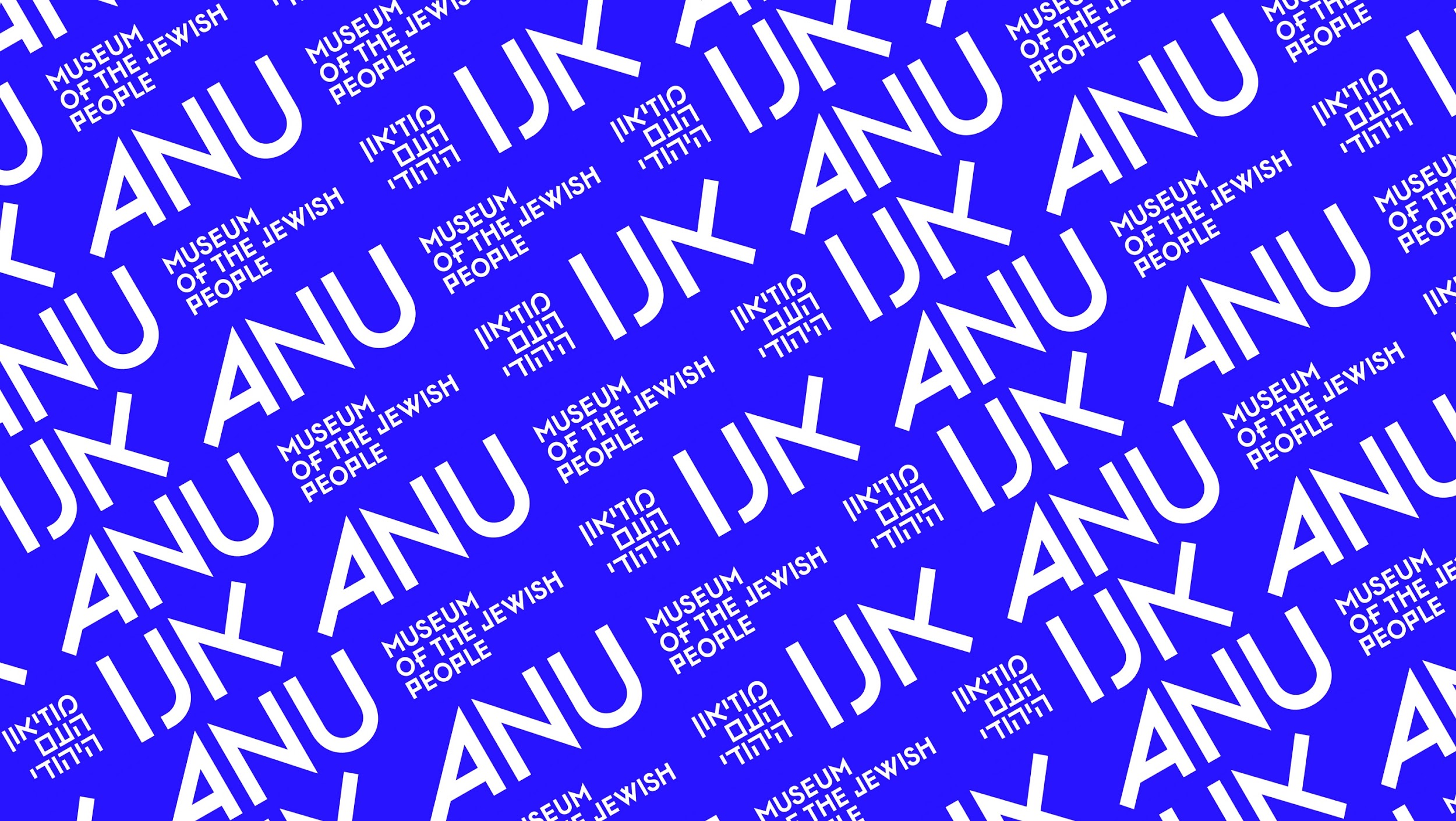 תודה! !